Путешествие в страну знаний…
SCHOOL
OUR MOTTO
“Tick-tock, tick-tock”,
Says the clock.
“Tock-tick, tock-tick”,
Be quick!”
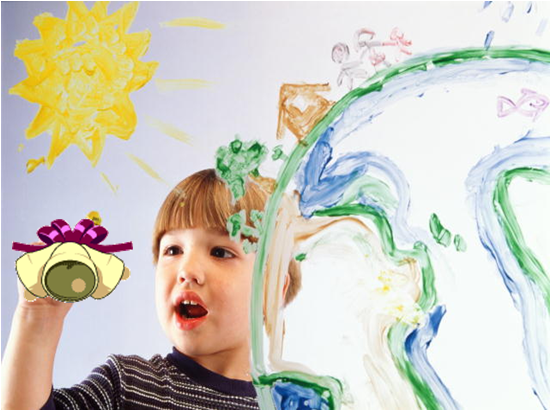 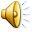 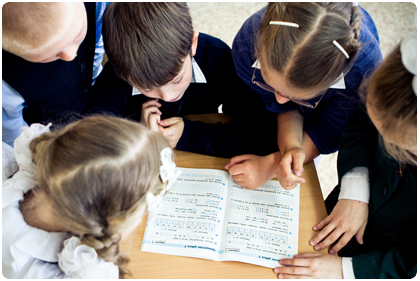 Write down as many words as possible
Listen and fill in.
Monday is the     …….. day of the week.
Tuesday is the     .…….day of the week.
Wednesday is the ……. day of the week.
Thursday is the    ……. day of the week.
Friday is the        …….. day of the week.
Saturday is the    …….. day of the week.
Sunday is the      …….. day of the week.
Days of the week
Monday is the first day of the week.
Tuesday is the second day of the week.
Wednesday is the third day of the week.
Thursday is the fourth day of the week.
Friday is the fifth day of the week.
Saturday is the sixth day of the week.
Sunday is the seventh day of the week.
OUR TIMETABLE
School starts at …   …  .
We go to school …  days a week.
We have 5… a day.
We have main … : Russian, Literature, Mathematics, History, Biology and English.
We also …  Music, Art, Information Technology, Physical Education 
   and Technology.
We don’t have lessons on  … .
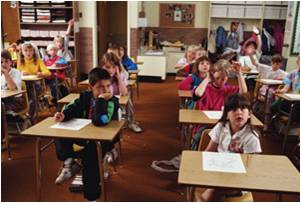 OUR TIMETABLE
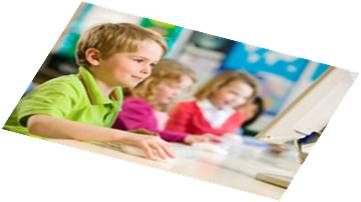 School starts at 8   o’clock  .
We go to school six days a week.
We have 5 lessons a day.
We have main subjects : Russian, Literature, Mathematics, History, Biology and English.
We also have Music, Art, Information Technology, Physical Education and Technology.
We don’t have lessons on  Sunday.
CORRECT  THE  MISTAKESWE  don’t have Literature  on Monday. Instead we have History.
OUR SCHOOL TIMETABLE On Monday we have History.
Let’s relax
It’s raining, it’s pouring.

The old man is snoring. 

He went to bed, 

And bumped his head, 

And couldn’t get up in the morning.
движения пальчиками, имитирующие капли дождя

сложить руки за голову, изобразив подушку

ладошки под щекой, как будто спим

хлопнуть ладошкой по голове


покачать головой, изображая сожаление
MATCH!
1 History        A We read books, speak about them.
2 Maths          B I like to read about old times.
3 English        C We learn about computers.
4 Literature    D  It is the language of the world.
5 PE               E We learn to write and to speak well.
6 IT                F  It is great! I like to play football.
7 Russian       G The teacher is very good.
8 Art              H We learn about nature.
9 Biology        I  It is OK! I like to sing.
10 Music        J I like to draw.
MY FAVOURITE SUBJECTS
I like … . It teaches me to think.
I like … . We read books, speak about them.
I like … . I like to read about old times.
I like … . We learn about computers.
I like … . It is the language of the world.
I like … . We learn to write and to speak well.
I like … . It is great! I like to play football.
I like … . The teacher is very good.
I like … .  We learn about nature, trees, flowers.
I like … . It is OK! I like to sing.
I like … . I like to draw.
Составьте небольшое сообщение о школьных предметах. Воспользуйтесь выражениями:
… is great. We speak about interesting people. We read books. 
…is very easy. It teaches me to think. I like to read about old times.
… is (not) difficult. It is the language of the world. It helps to find friends.
… is OK! I like to play football (to sing, draw).
… is interesting. We learn about nature, trees, flowers.
Is it easy to learn on …?
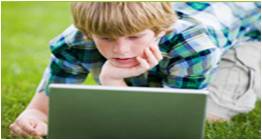 I  think Wednesday  is great. 
I  think … is (is not)    easy
                                  nice
                                  difficult
                                  interesting
                                  OK
                                  great.
We have … lessons on … .
They are….
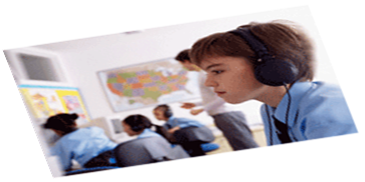 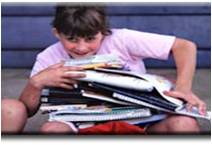 Project making